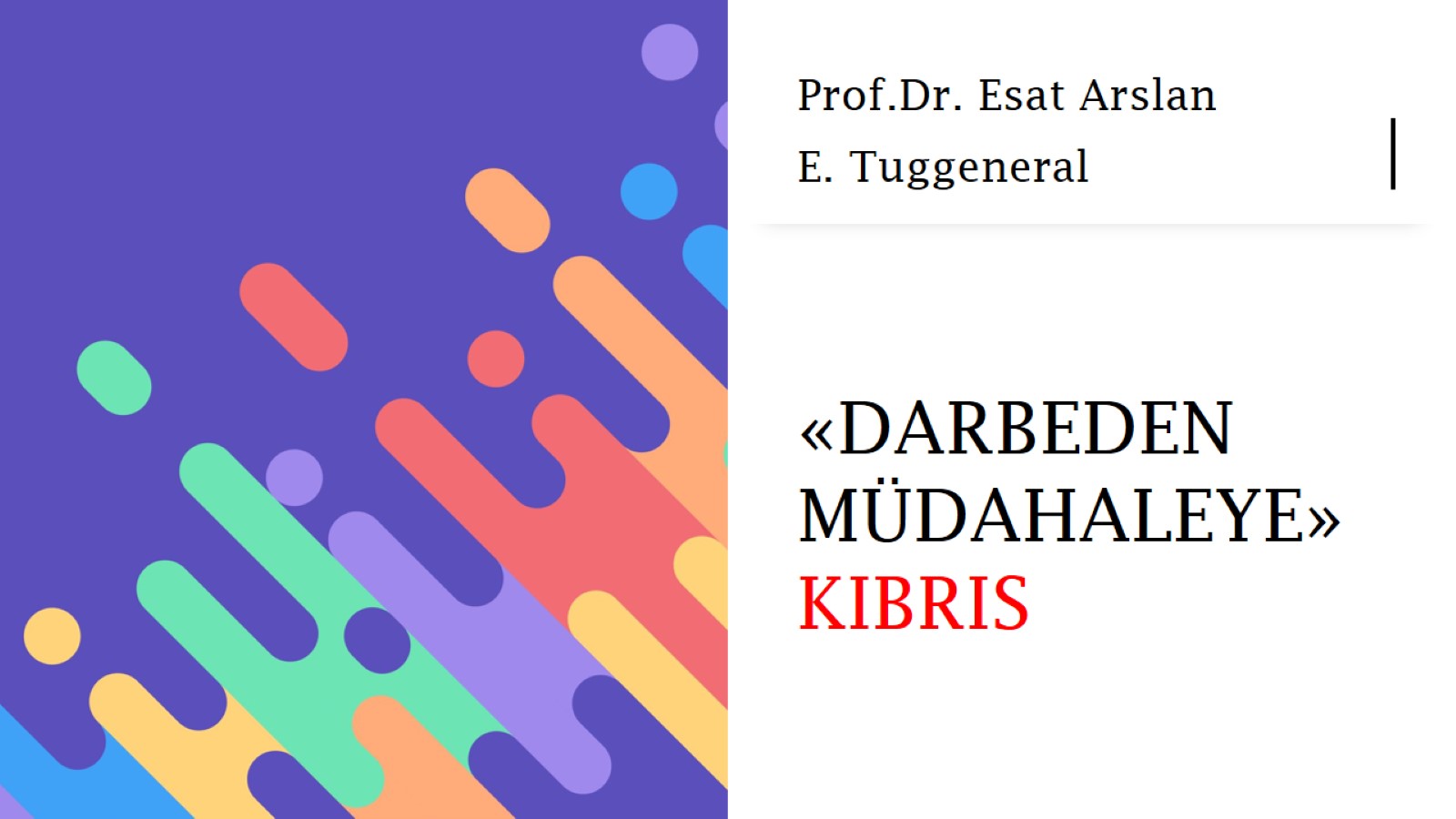 «DARBEDEN MÜDAHALEYE» KIBRIS
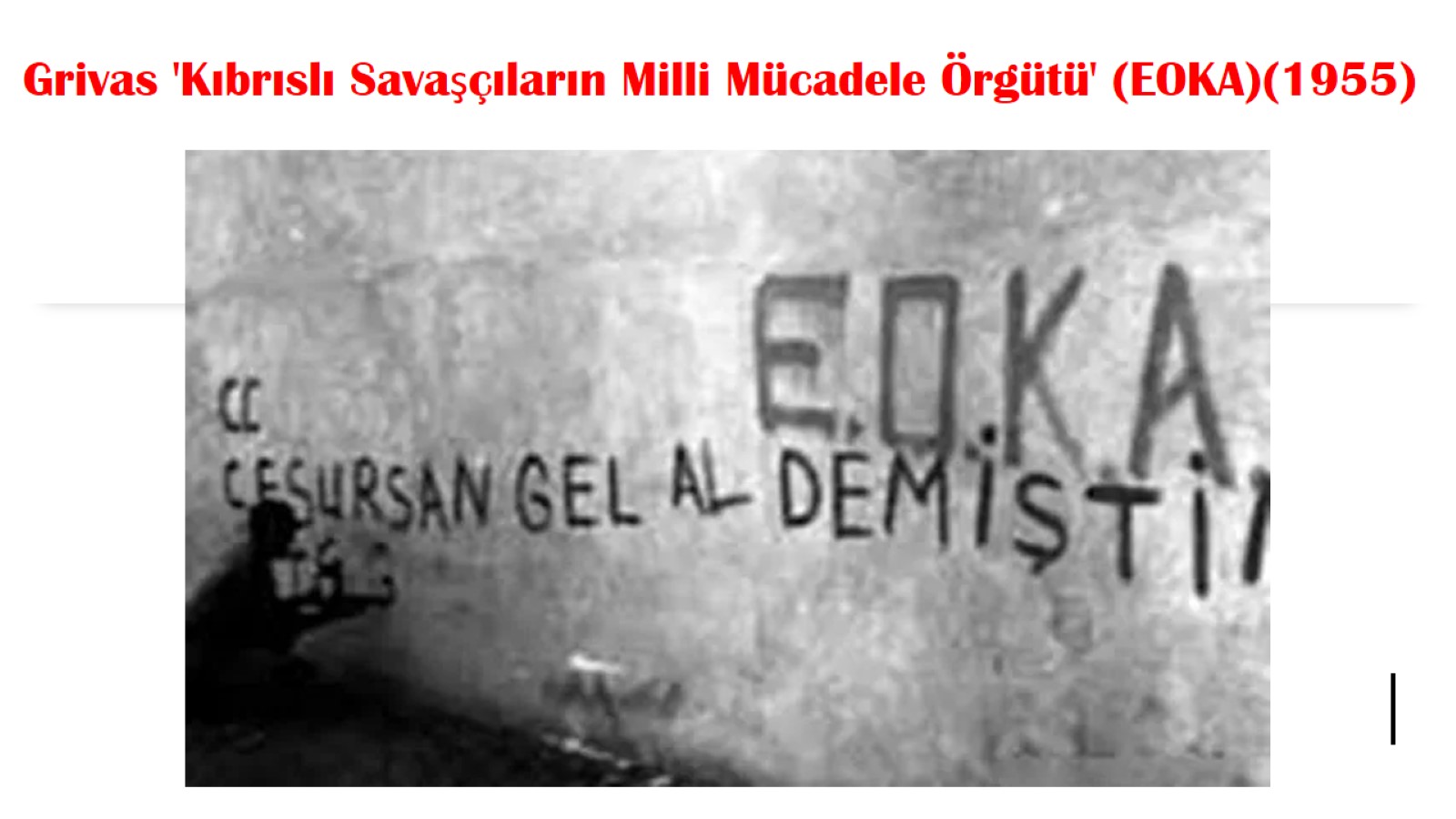 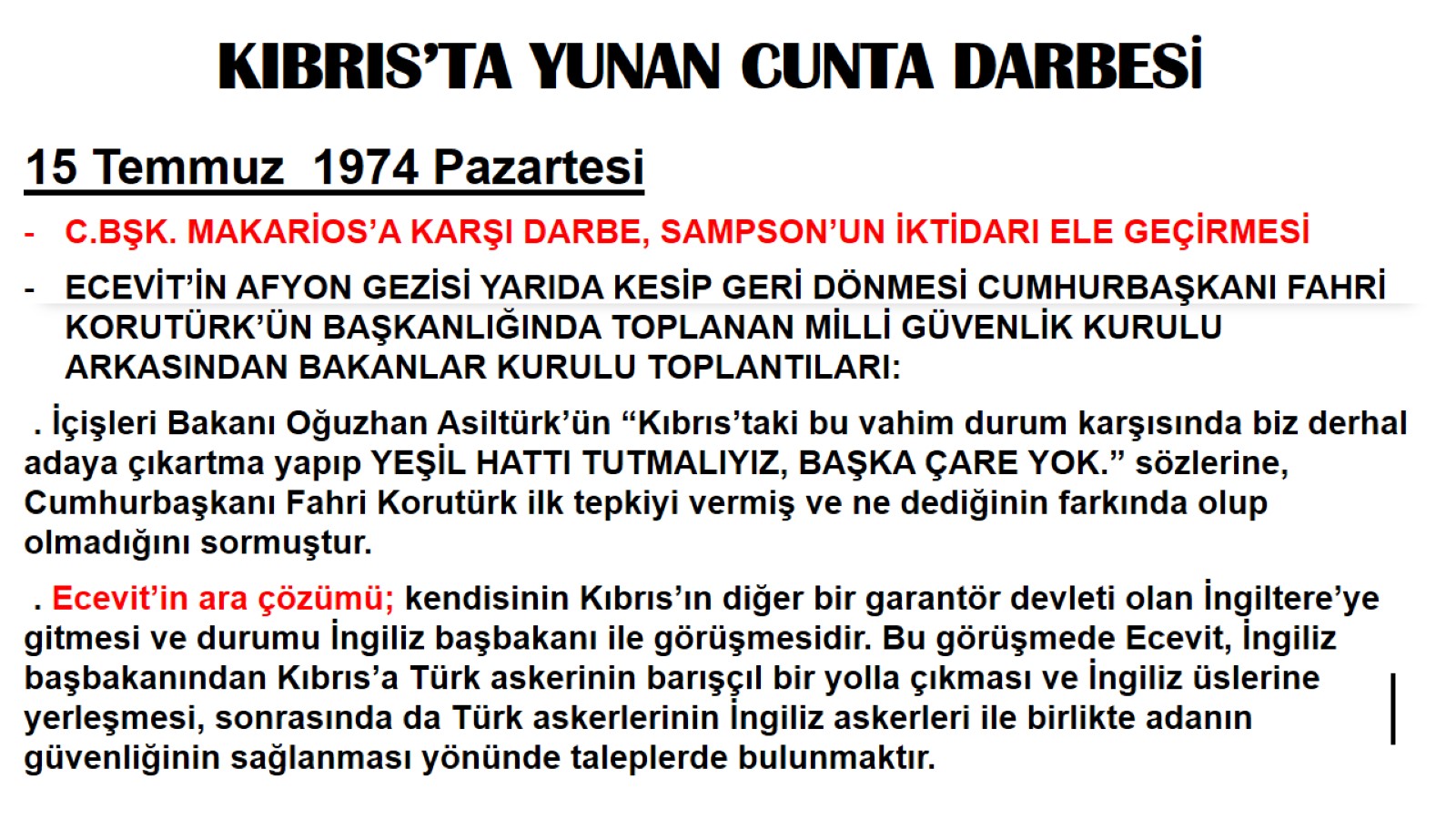 KIBRIS’TA YUNAN CUNTA DARBESİ
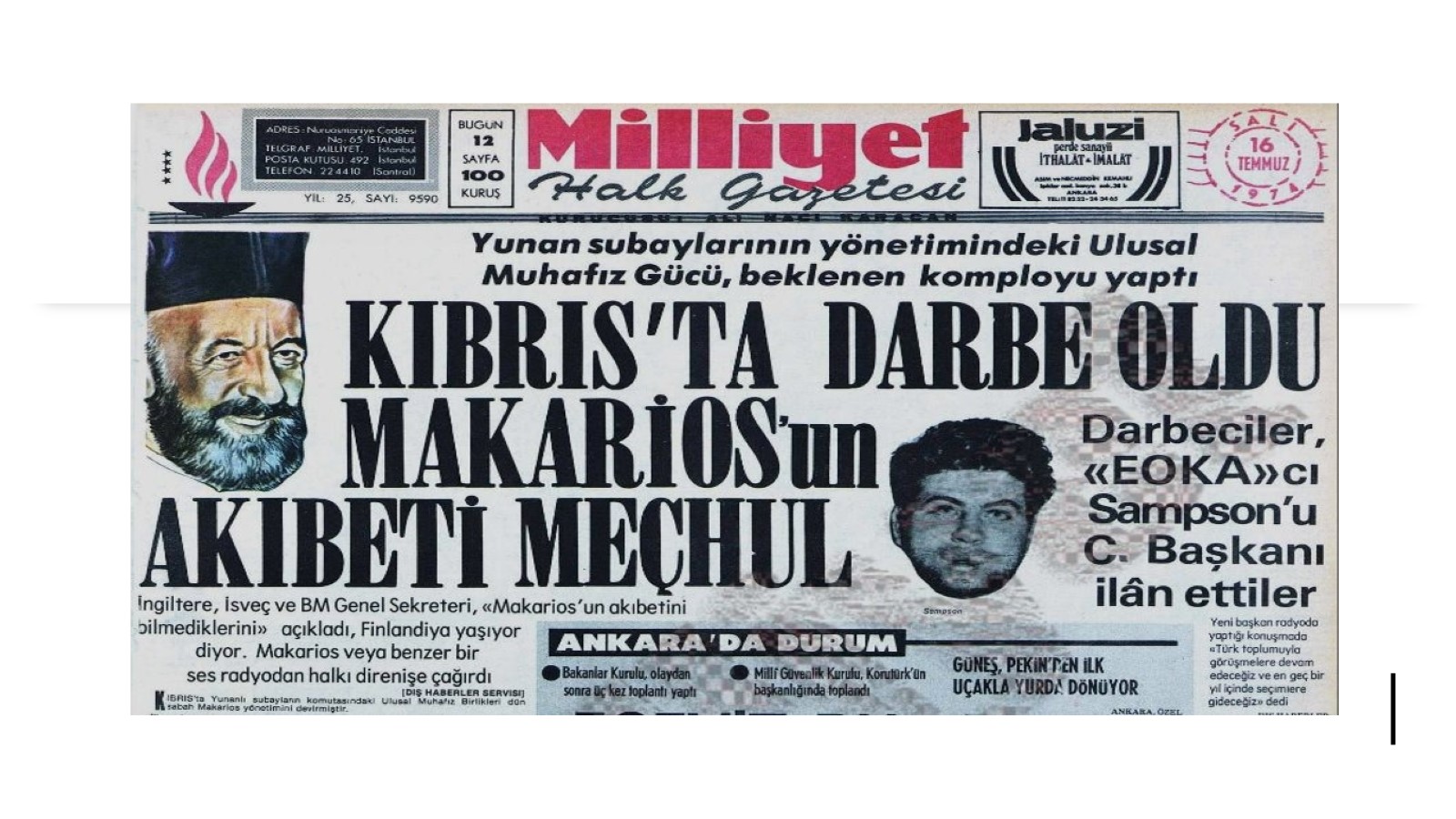 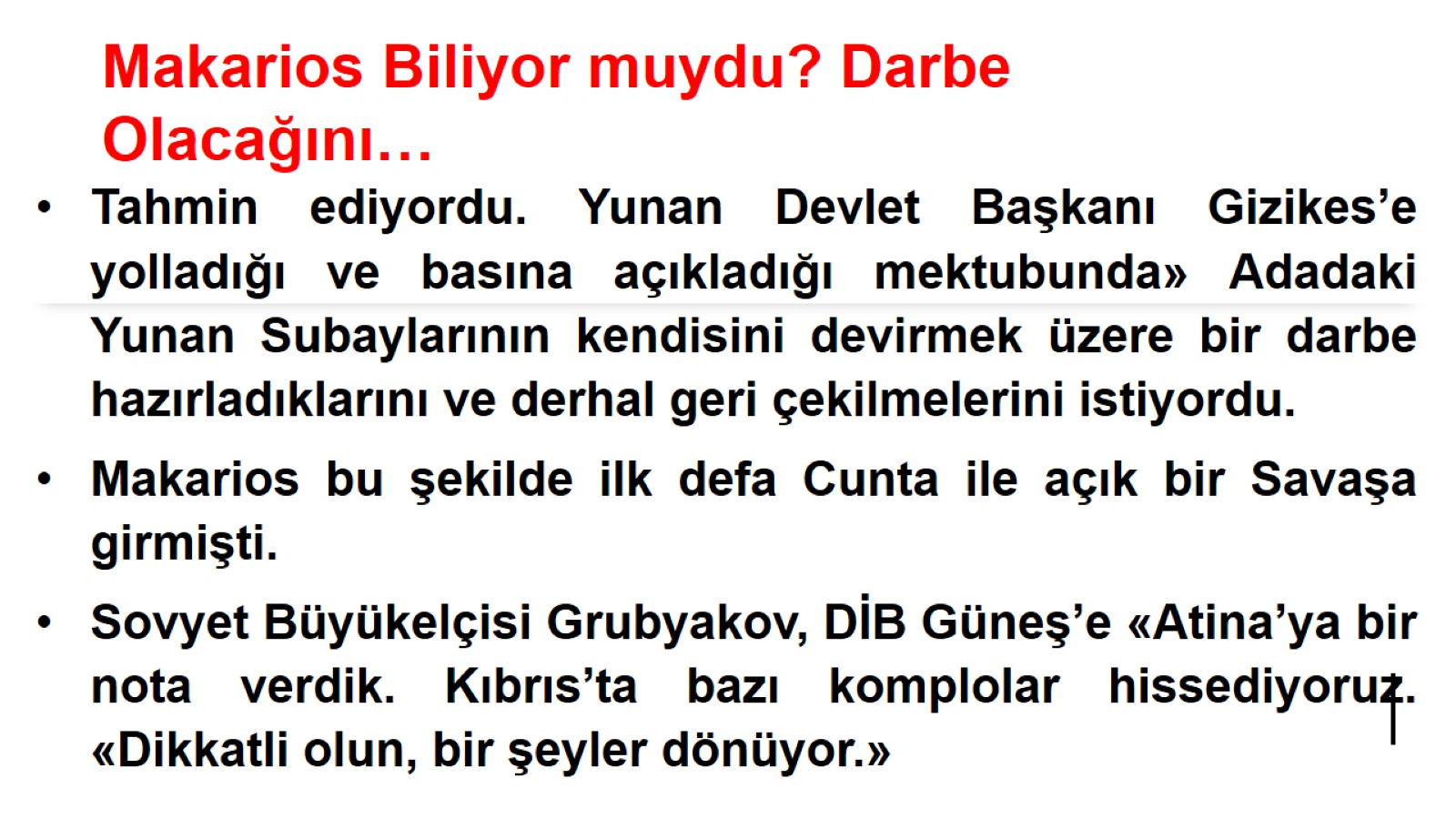 Makarios Biliyor muydu? Darbe Olacağını…
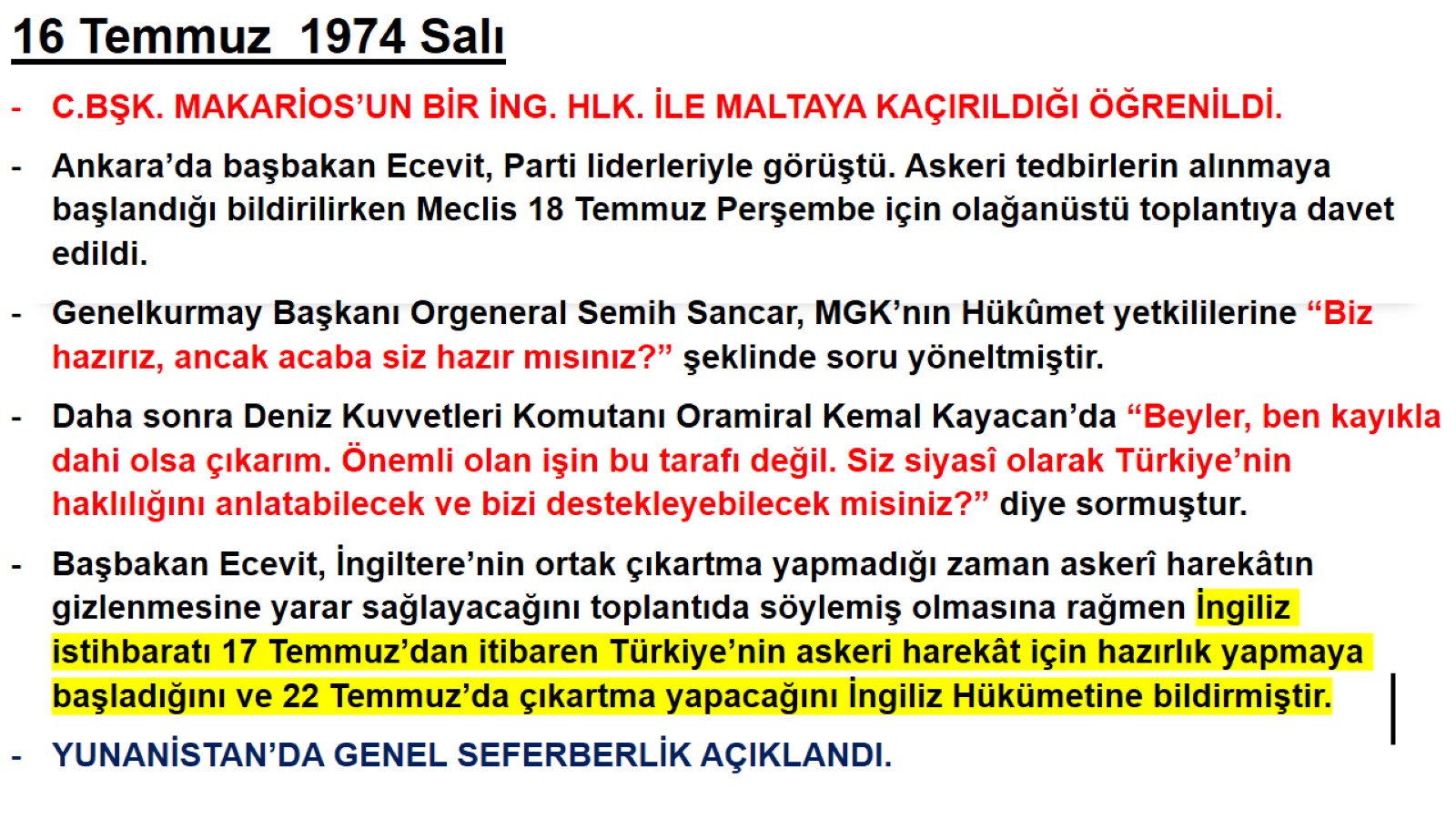 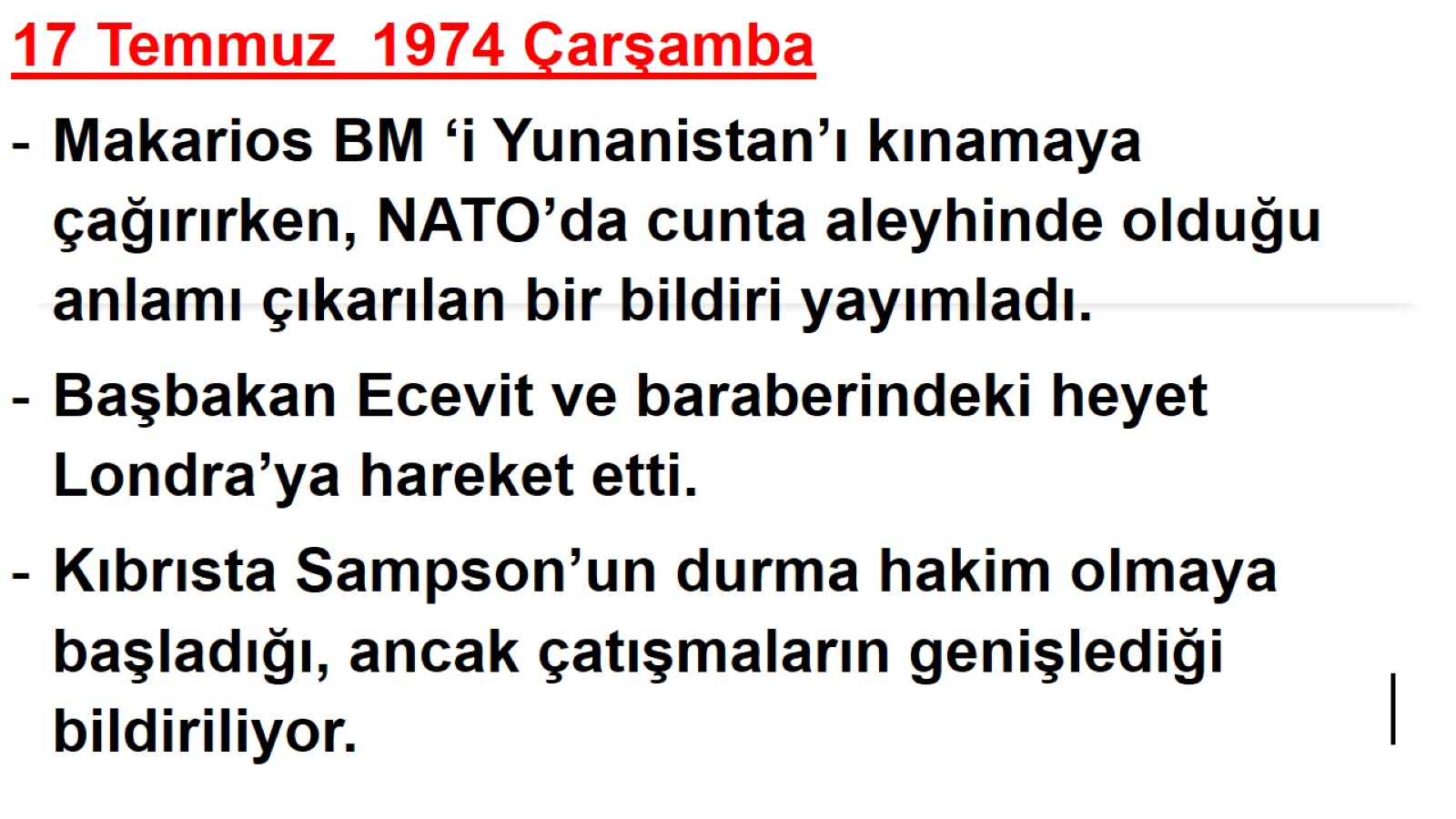 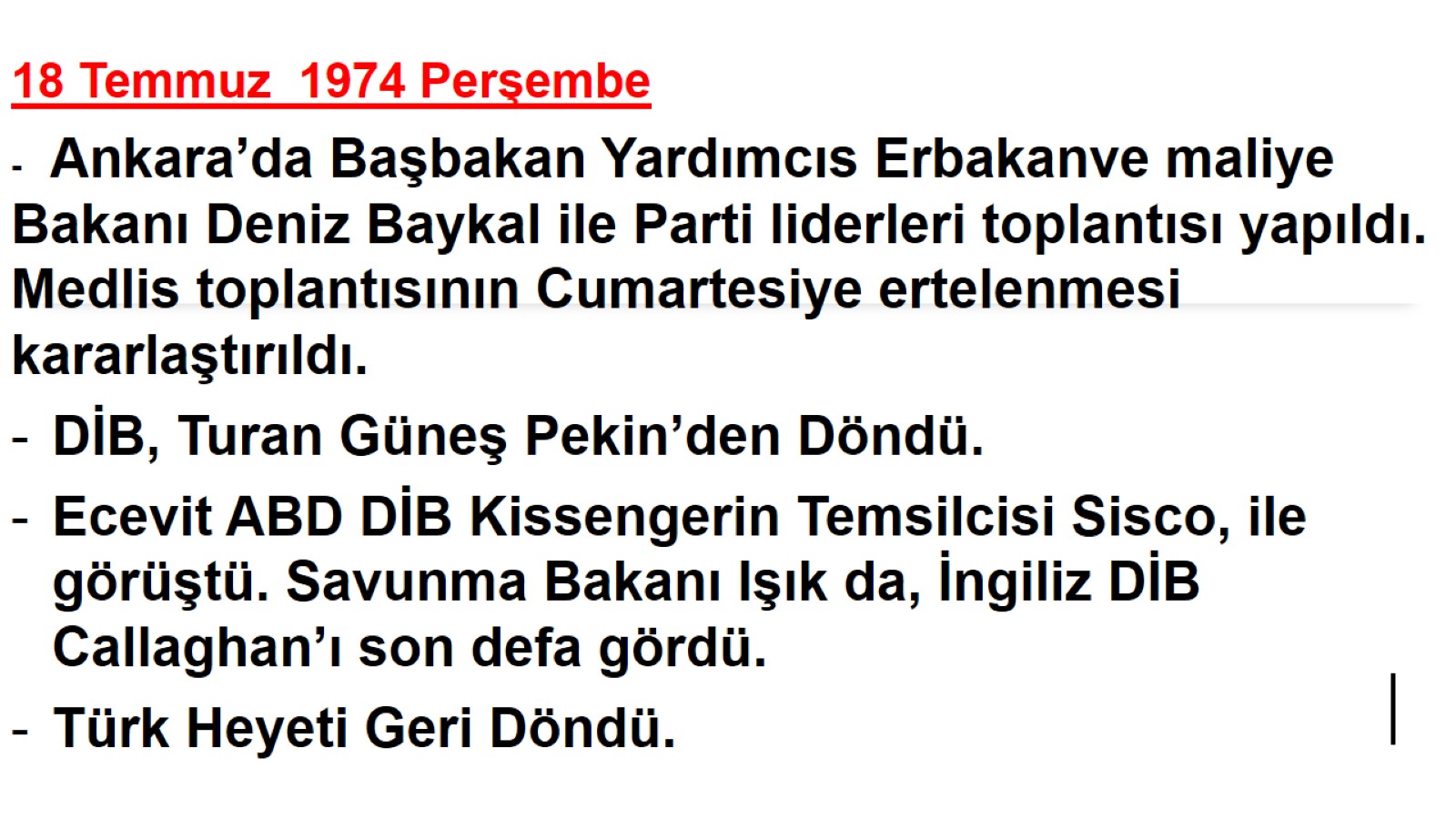 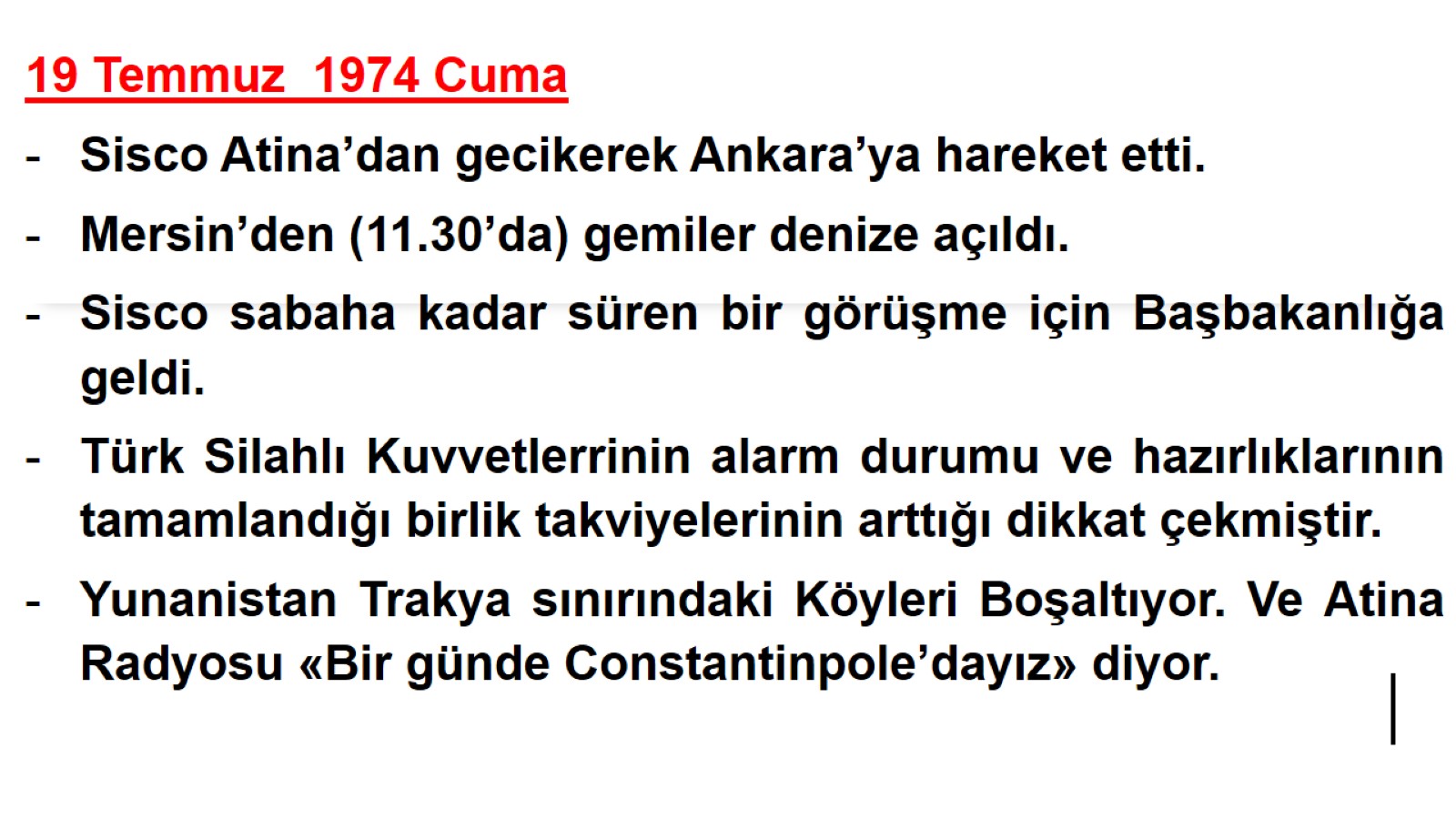 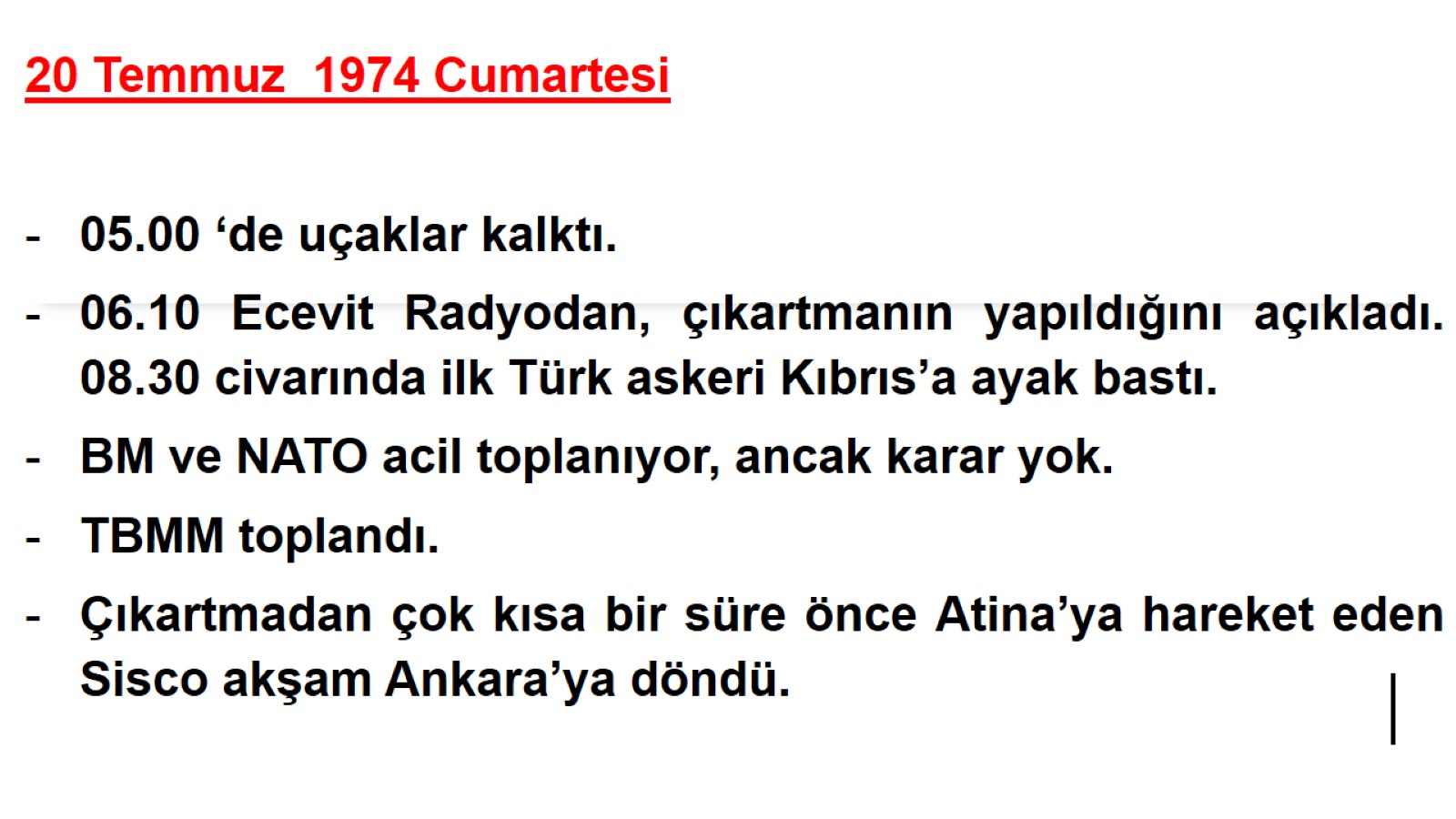 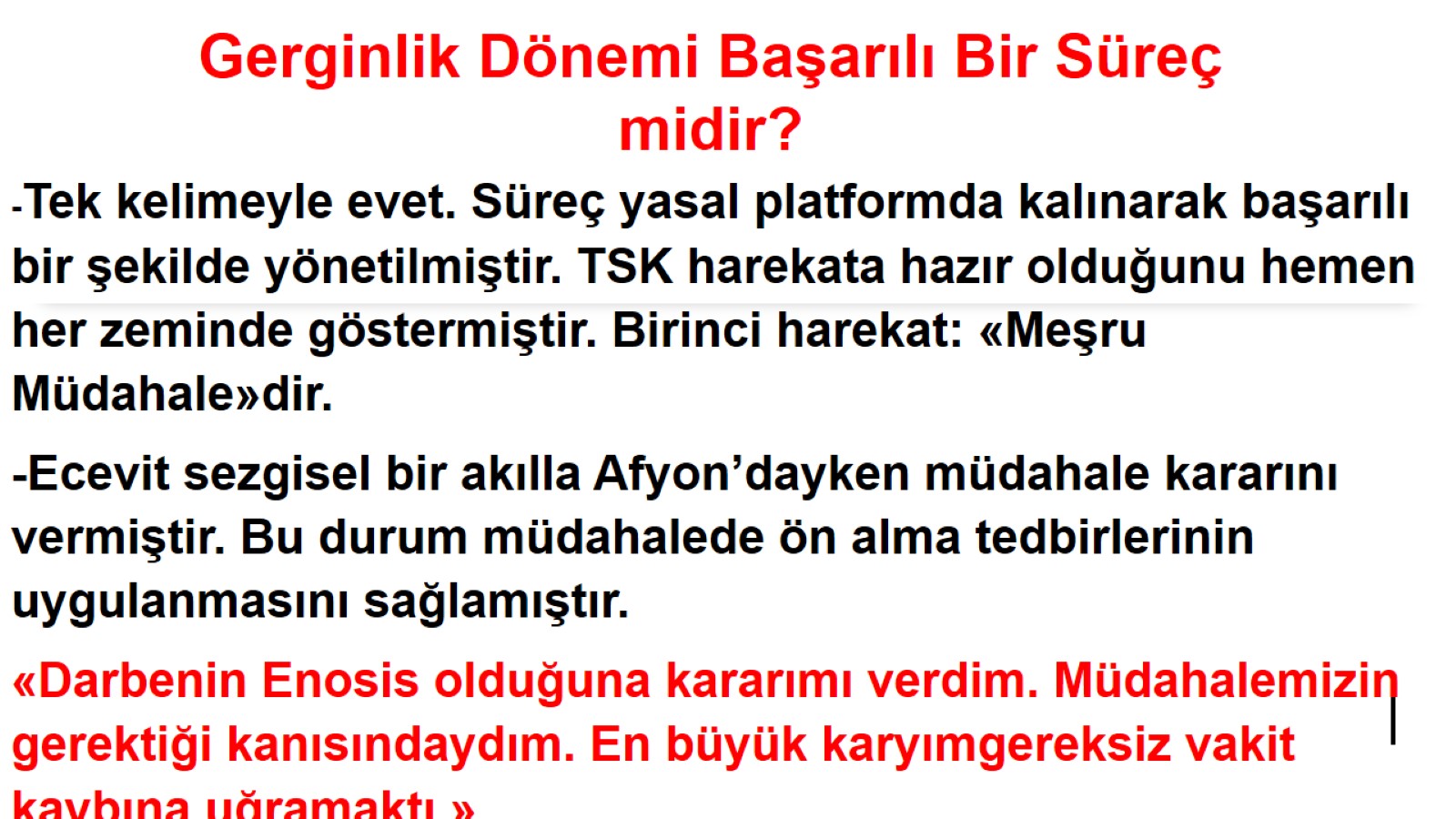 Gerginlik Dönemi Başarılı Bir Süreç midir?
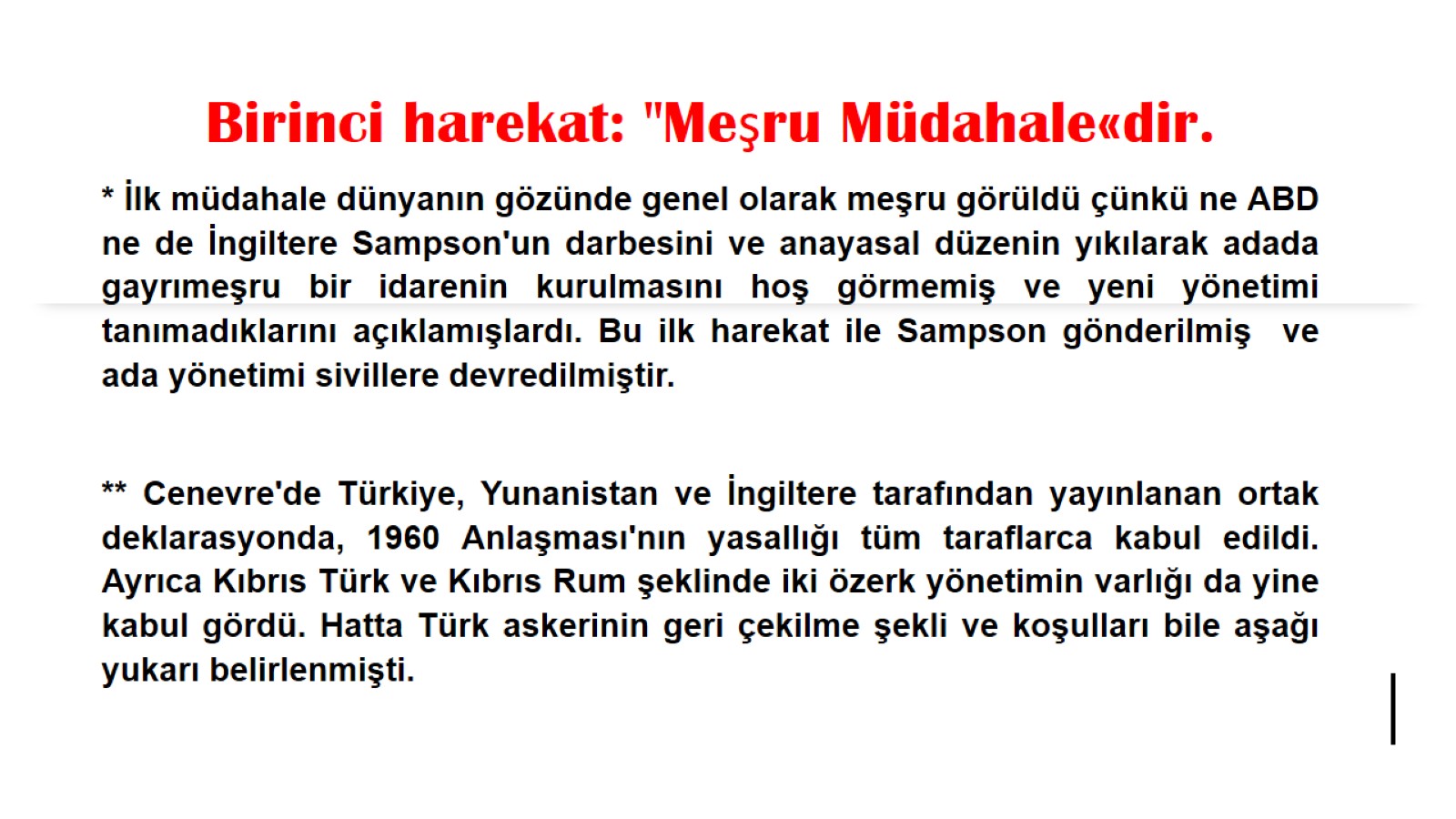 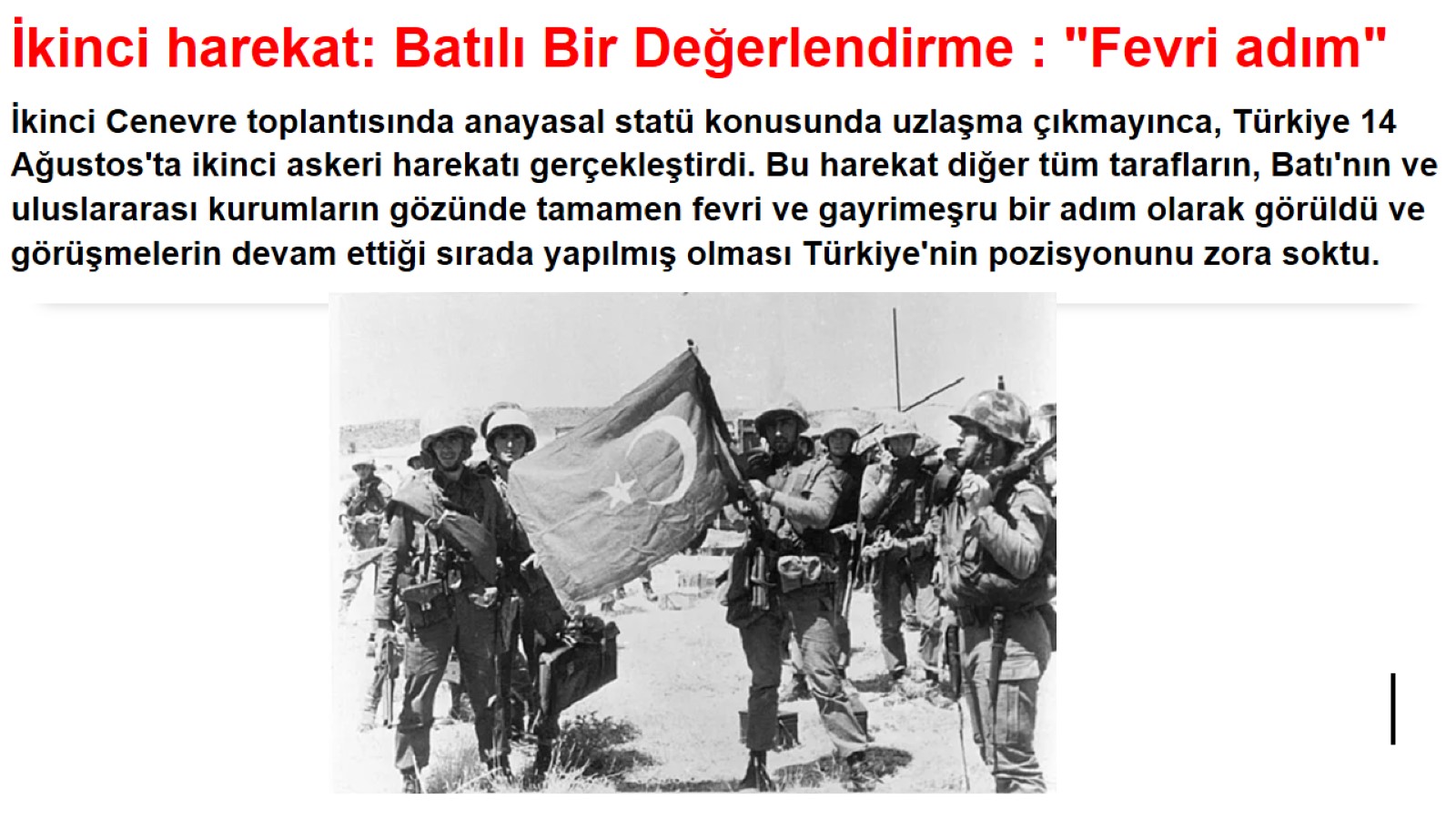 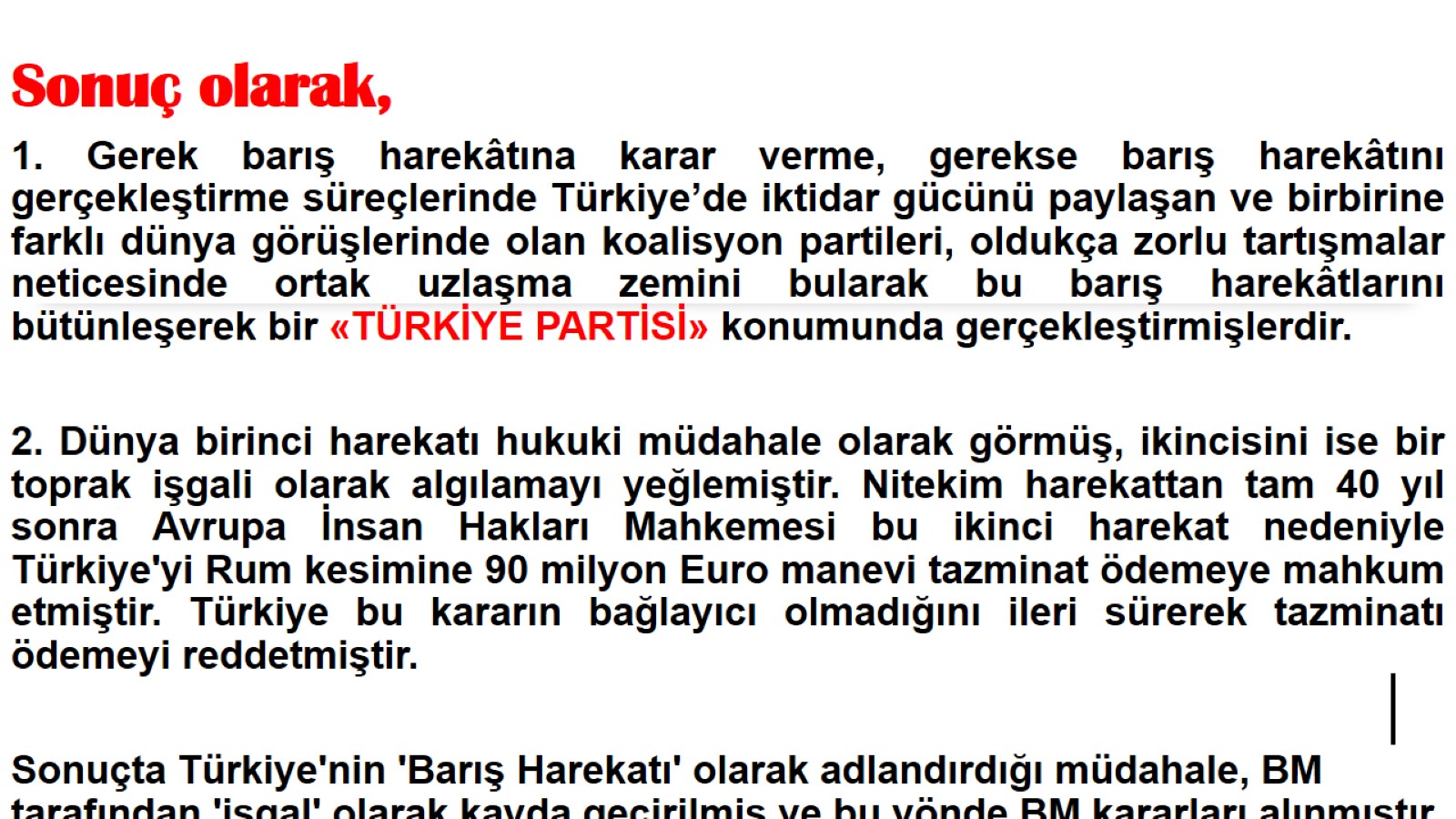 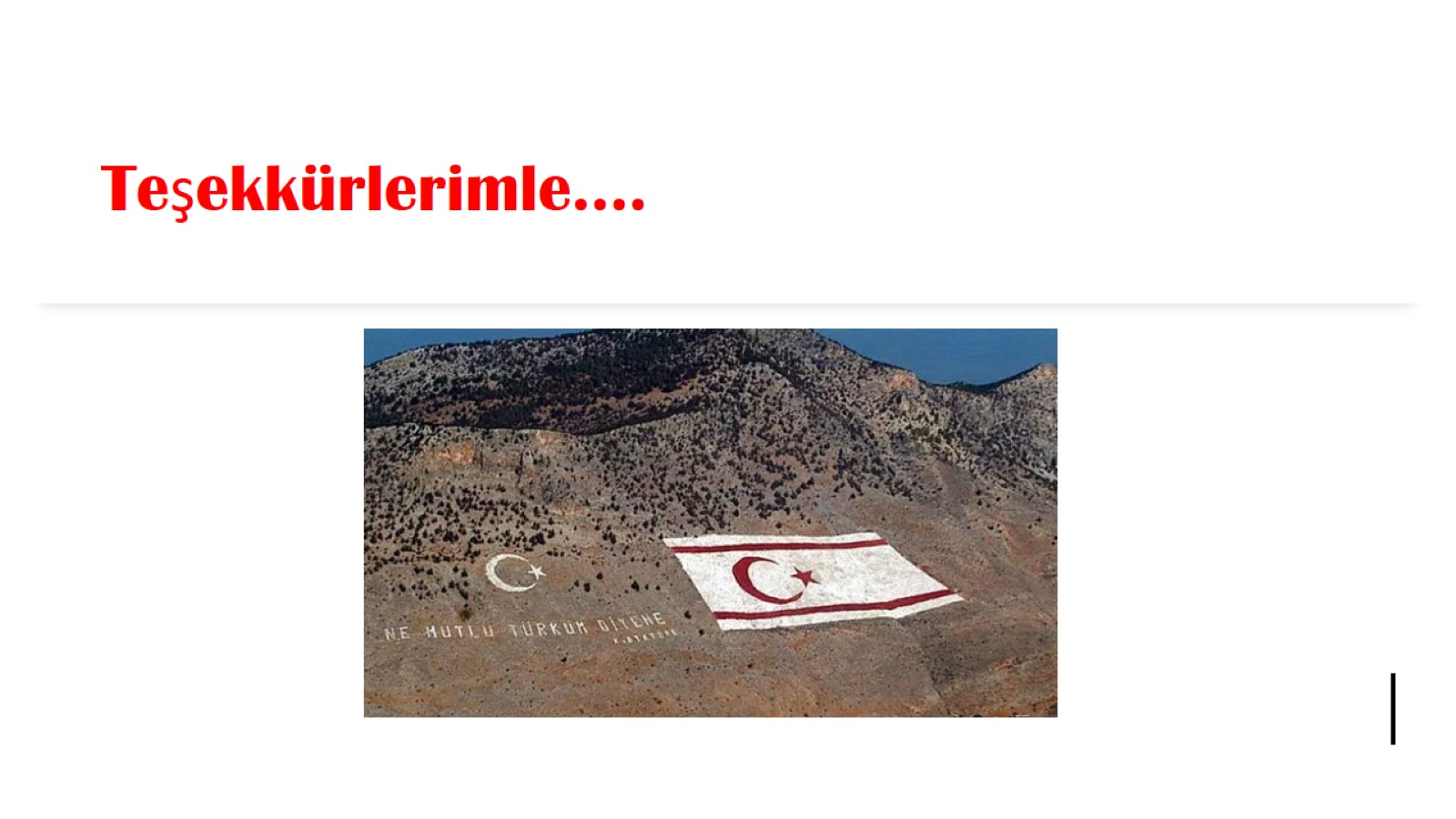 Teşekkürlerimle….